Gereedschapskist vlakke meetkunde
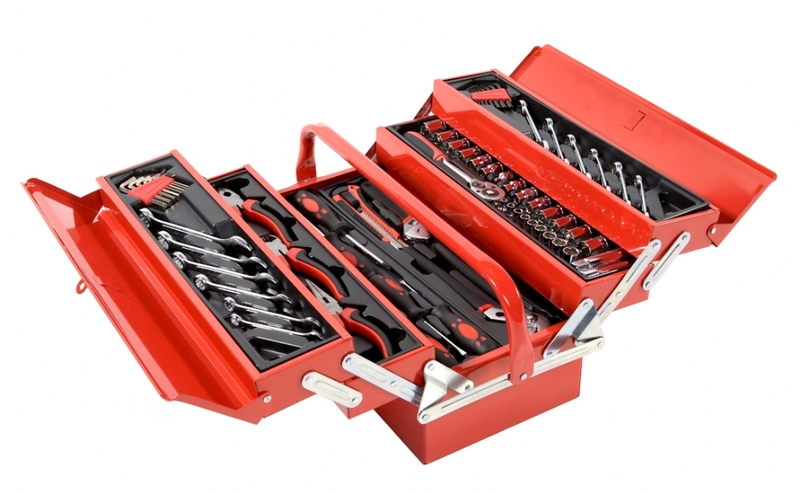 Hoe kunnen we aantonen dat een parallellogram een ruit is?
Door aan te tonen dat:
de diagonalen loodrecht op elkaar staan
twee opeenvolgende zijden gelijk zijn
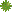 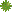 Hoe kunnen we aantonen dat een parallellogram een ruit is?
De diagonalen staan loodrecht op elkaar
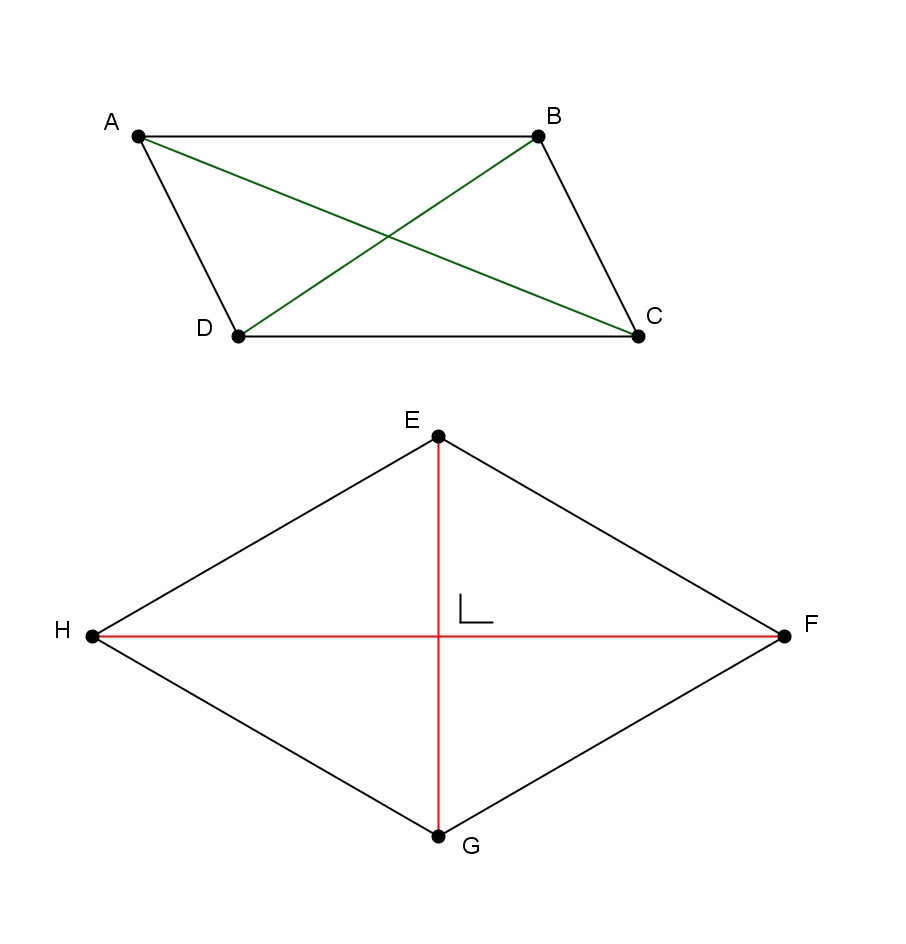 In een ruit staan de diagonalen loodrecht op elkaar.
Diagonalen zijn lijnstukken die de overstaande hoekpunten met elkaar verbinden.
Loodrecht = er wordt een hoek van 90° gevormd.
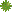 Twee opeenvolgende zijden zijn gelijk
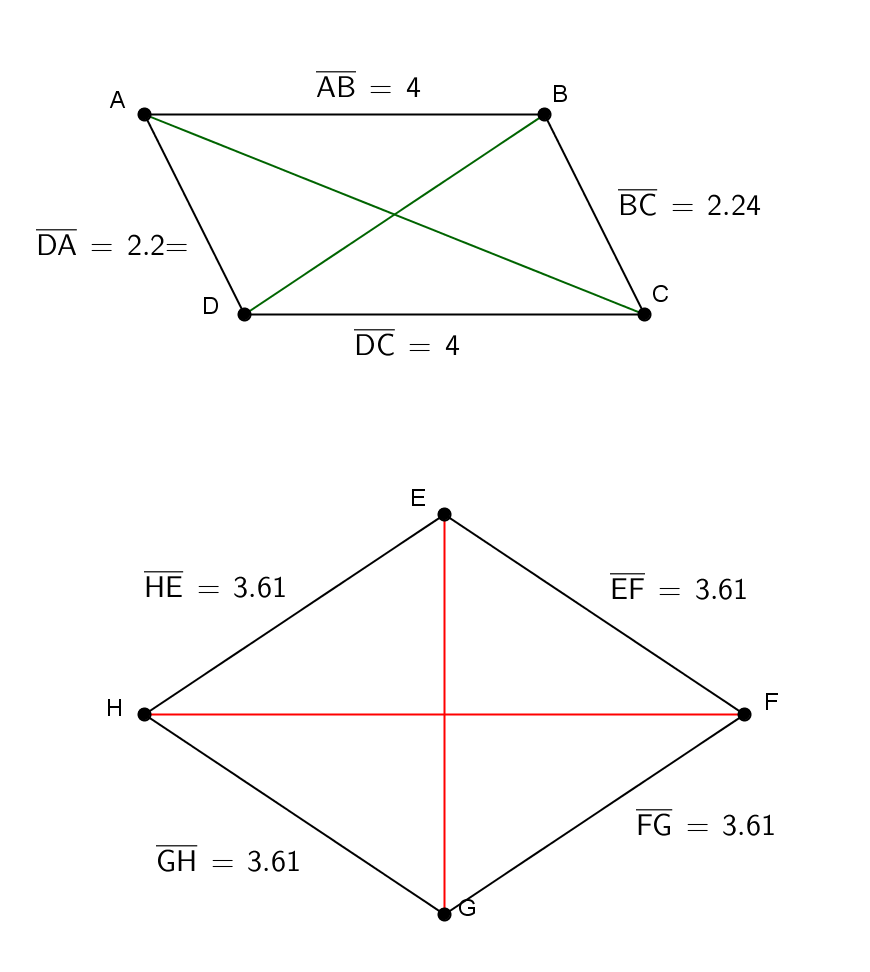 Een ruit is een vierhoek met vier even lange zijden.
Zijde 1 = zijde 2
Zijde 2 = zijde 3
Zijde 3 = zijde 4
Zijde 4 = zijde 1

=> Alle zijden zijn even lang
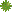